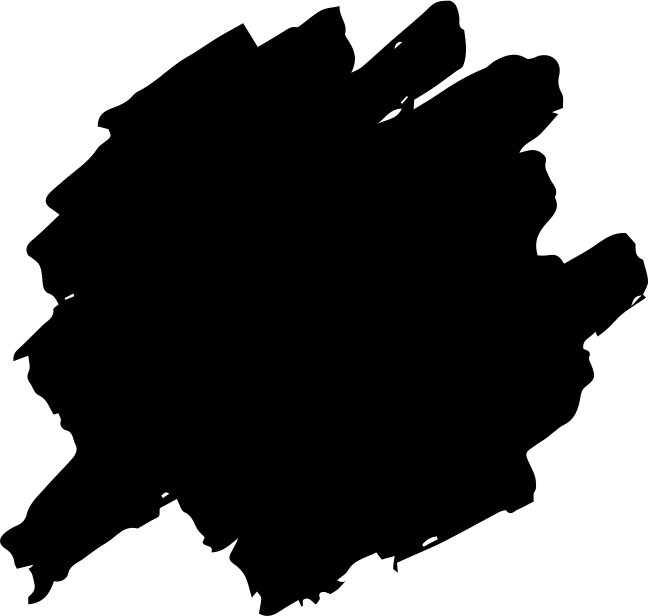 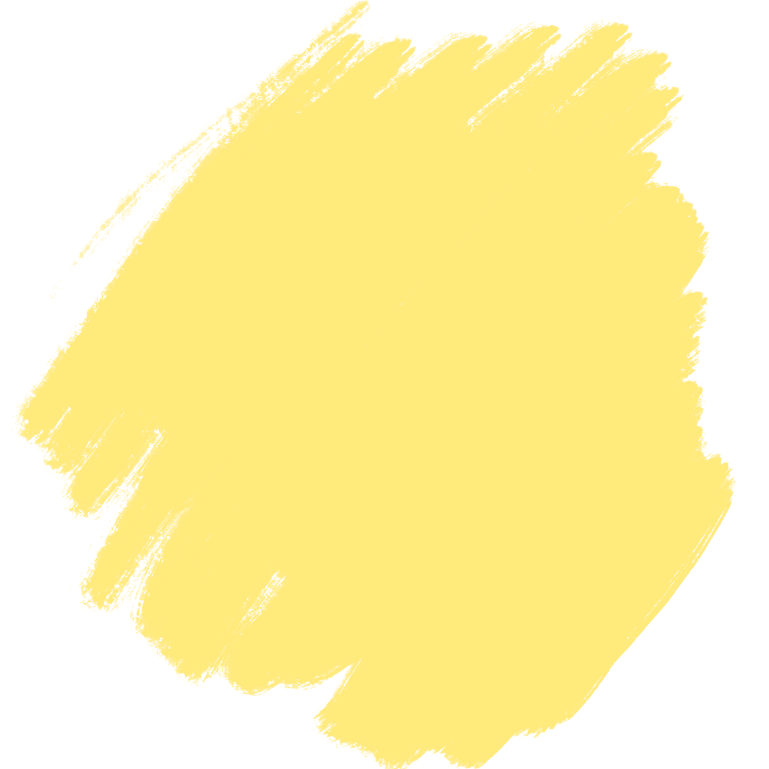 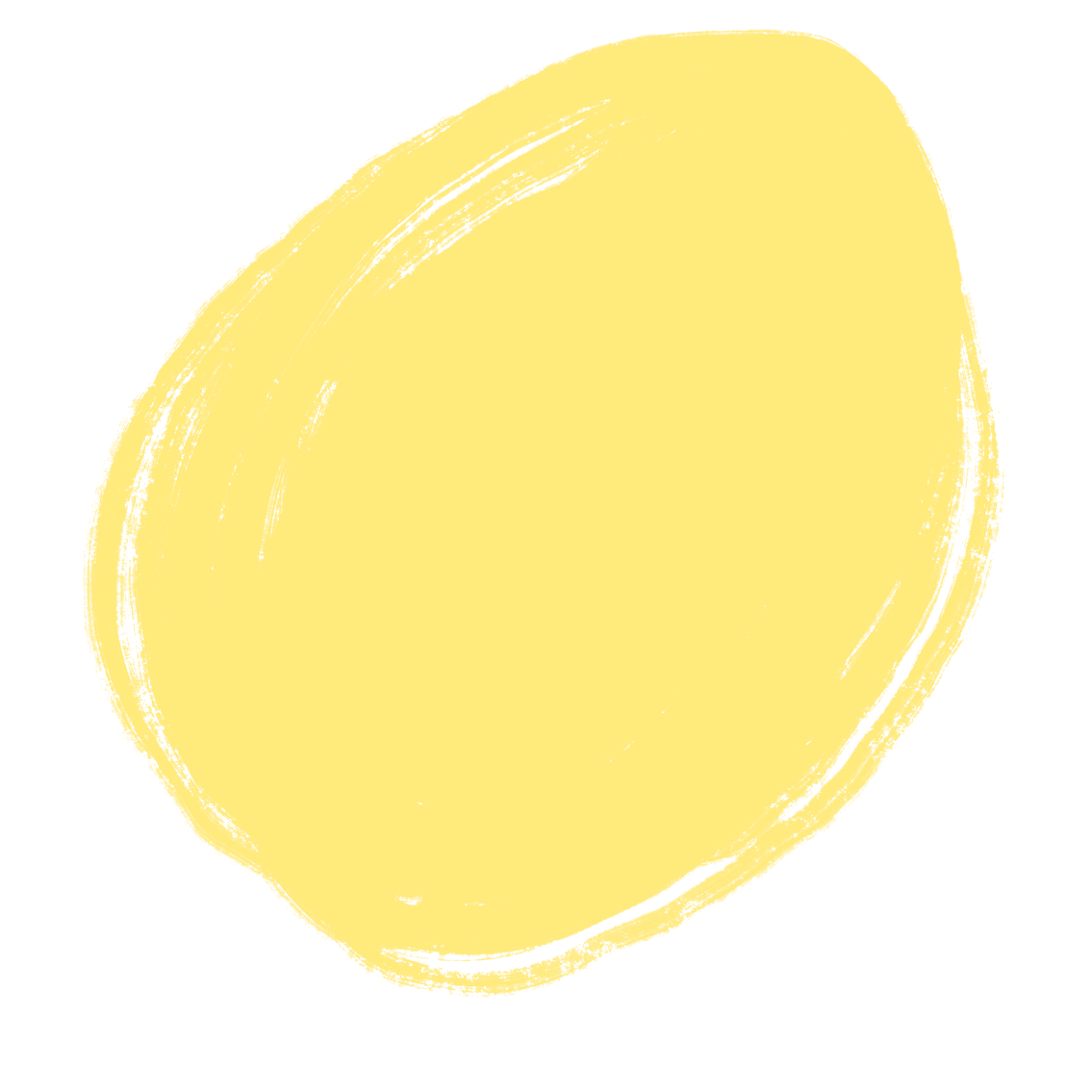 Your Company
Q2. |  20230
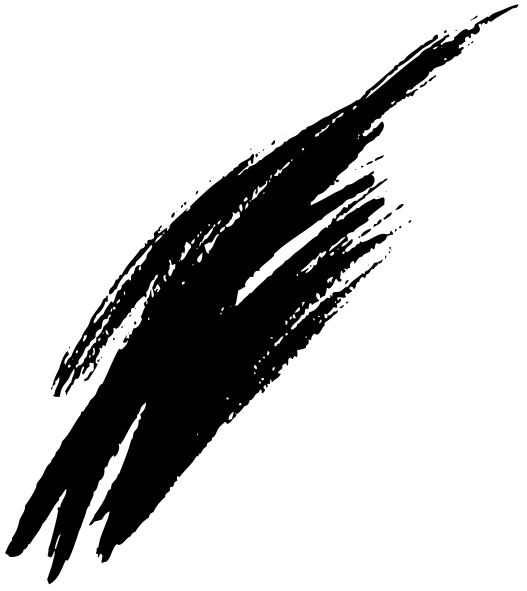 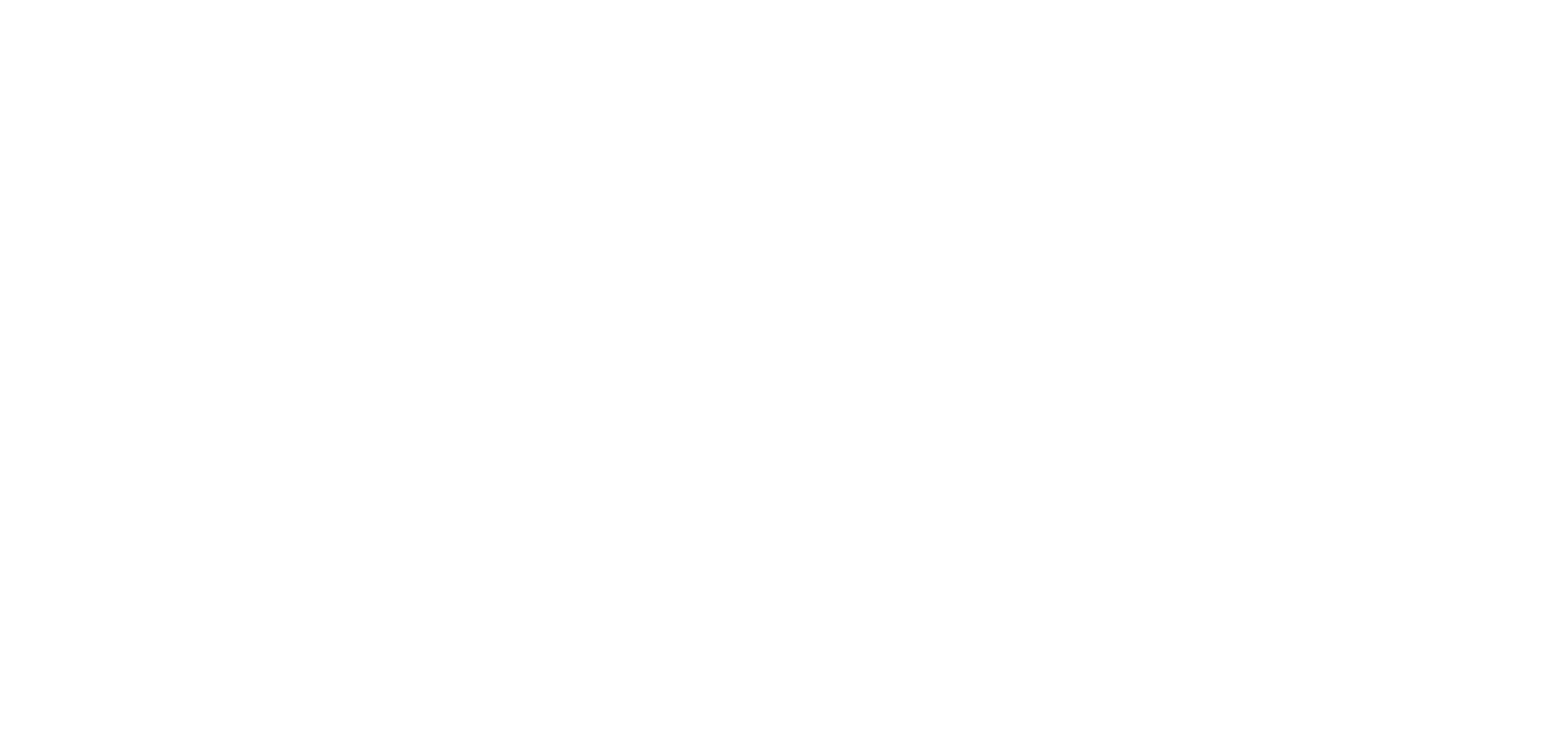 Business
Consulting
Presentation
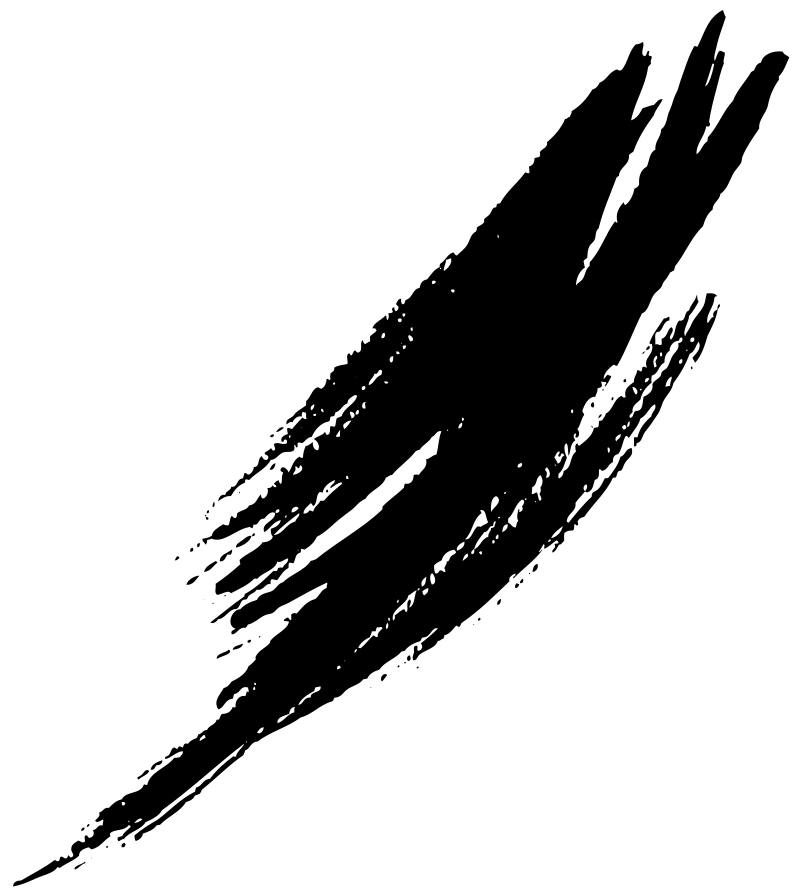 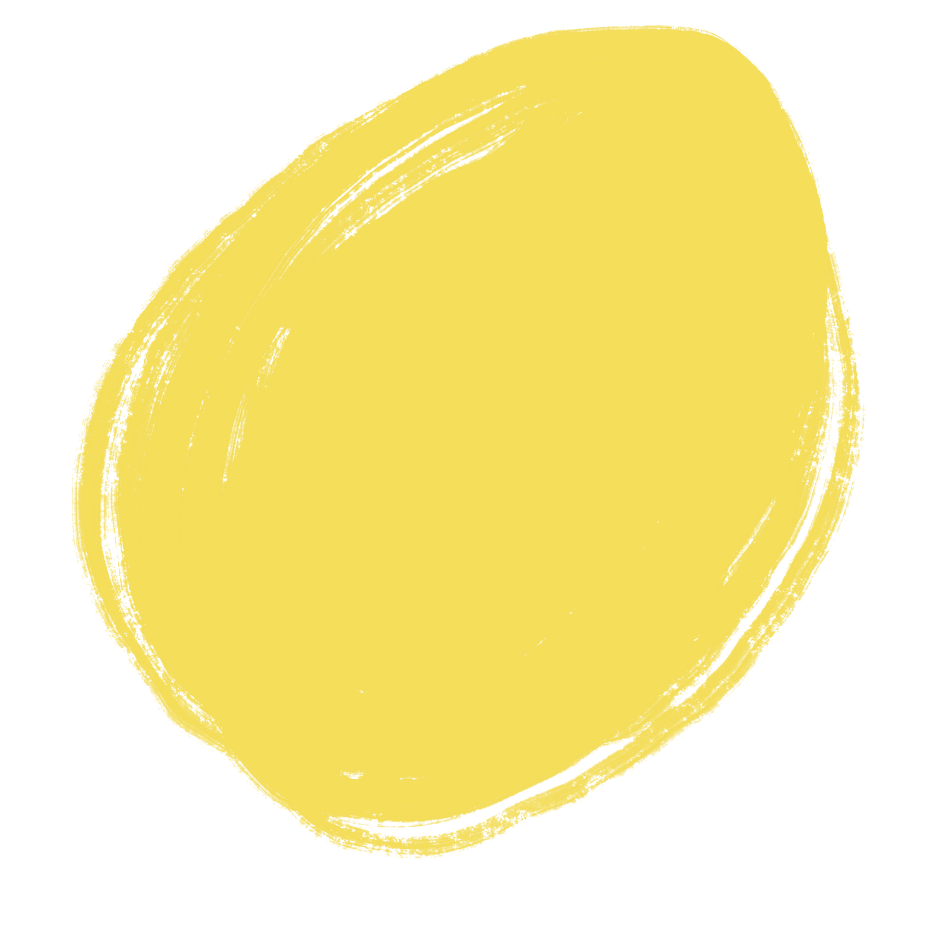 Please enter your title here
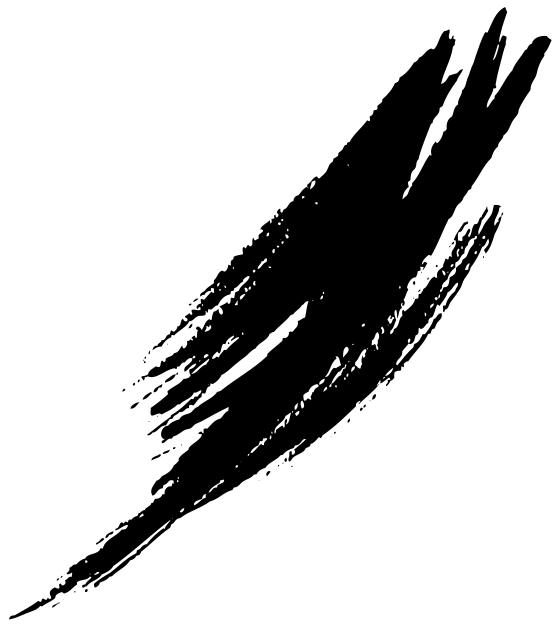 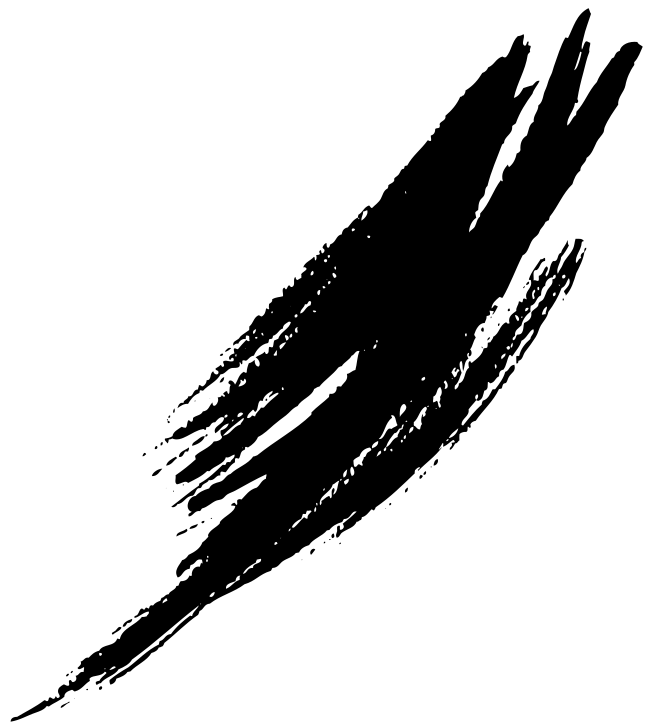 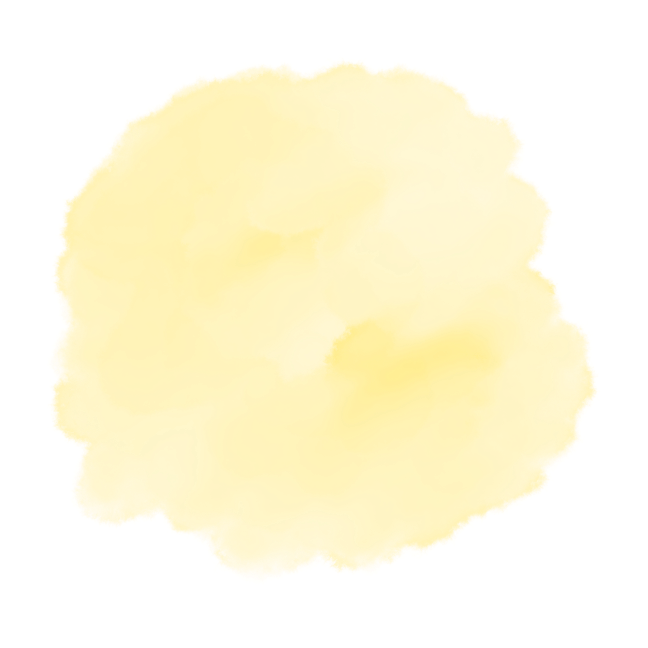 Your Company
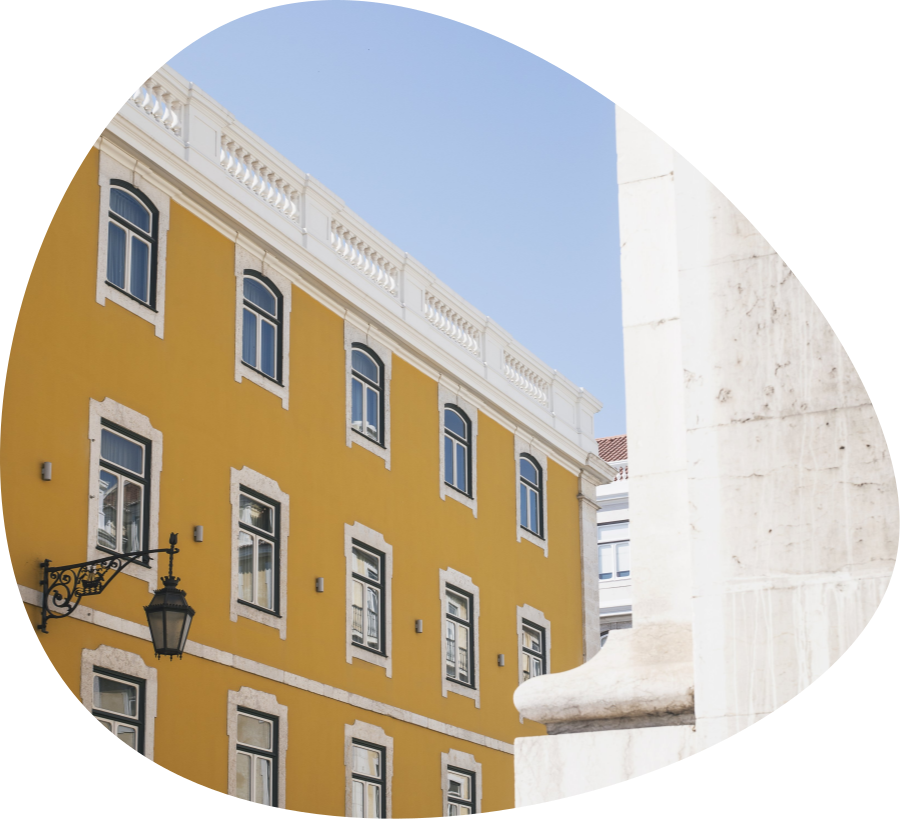 Our Expertise
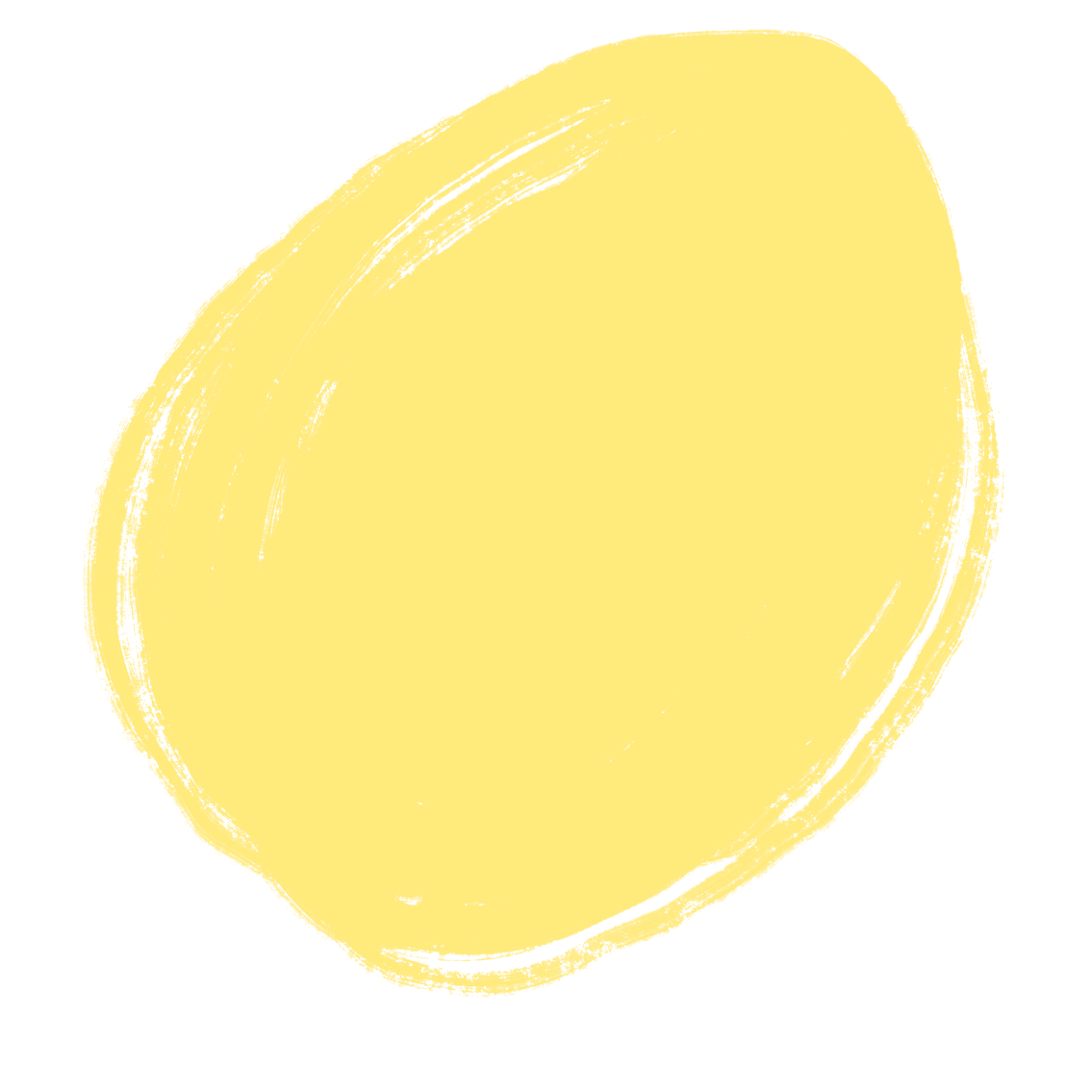 Please enter your title here
Lorem ipsum dolor sit amet, consectetur adipiscing elit, sed do eiusmod tempor incididunt ut labore et dolore magna aliqua. Ut enim ad minim veniam, quis nostrud exercitation. 

ullamco laboris nisi ut aliquip ex ea commodo consequat. Sunt in culpa qui officia deserunt mollit anim id est laborum. Sed ut perspiciatis unde omnis iste natus error sit voluptatem.
Context 01
Context 02
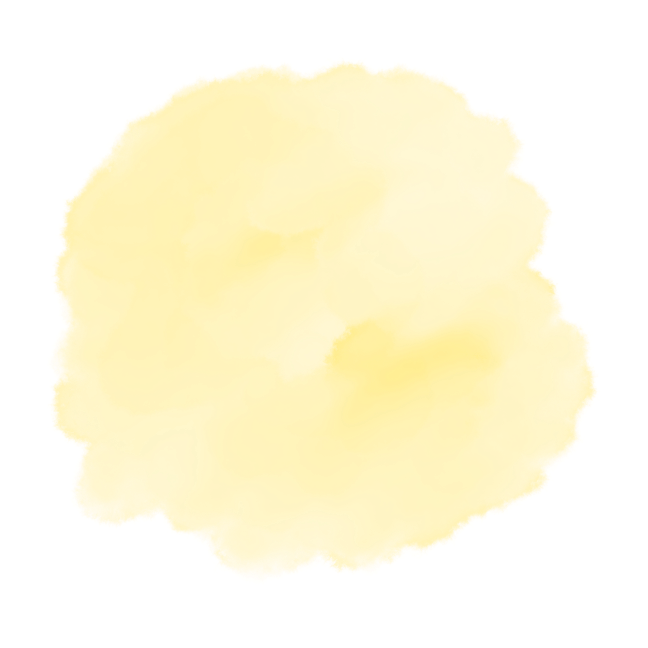 22.100
2.640
2
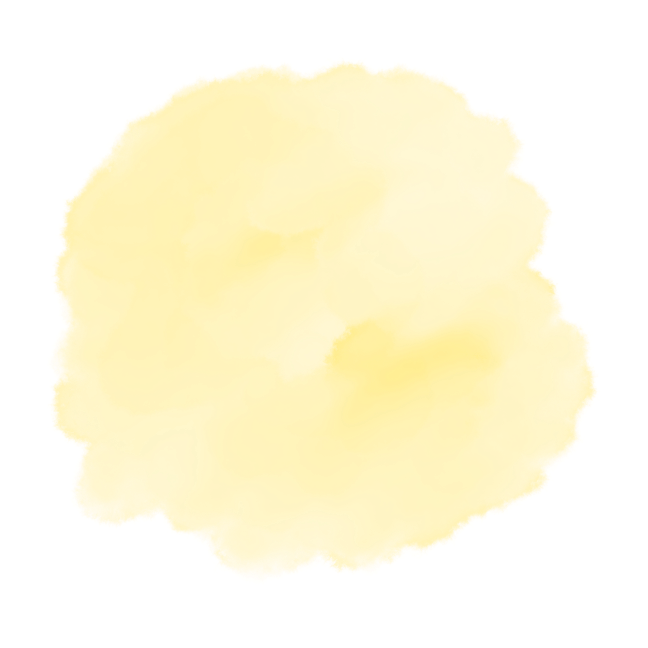 Your Company
Q2. |  20230
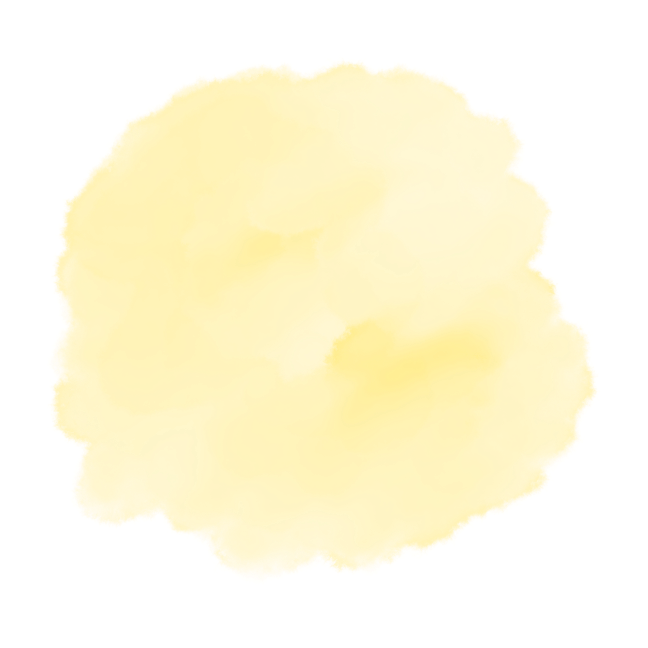 Our Clients
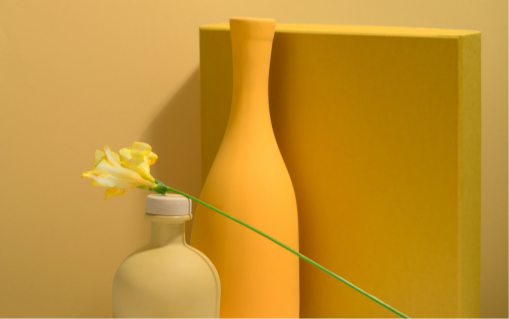 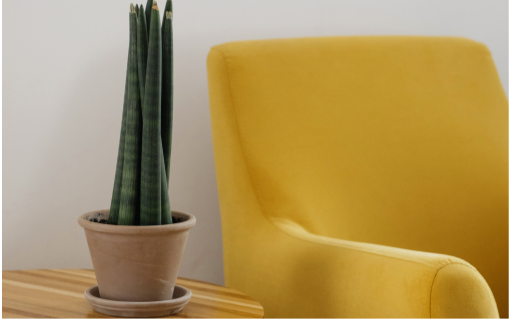 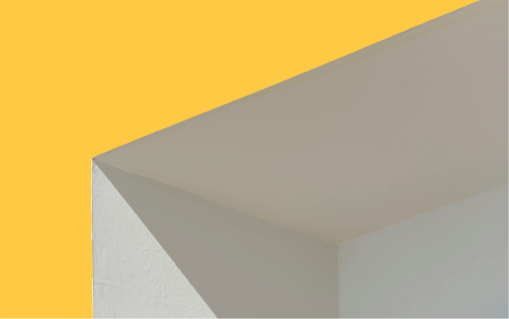 Please enter your title here
Please enter your title here
Please enter your title here
Lorem ipsum dolor sit amet, consectetur adipiscing elit, sed do eiusmod tempor incididunt ut labore et dolore magna aliqua.
Lorem ipsum dolor sit amet, consectetur adipiscing elit, sed do eiusmod tempor incididunt ut labore et dolore magna aliqua.
Lorem ipsum dolor sit amet, consectetur adipiscing elit, sed do eiusmod tempor incididunt ut labore et dolore magna aliqua.
Please enter your title here
3
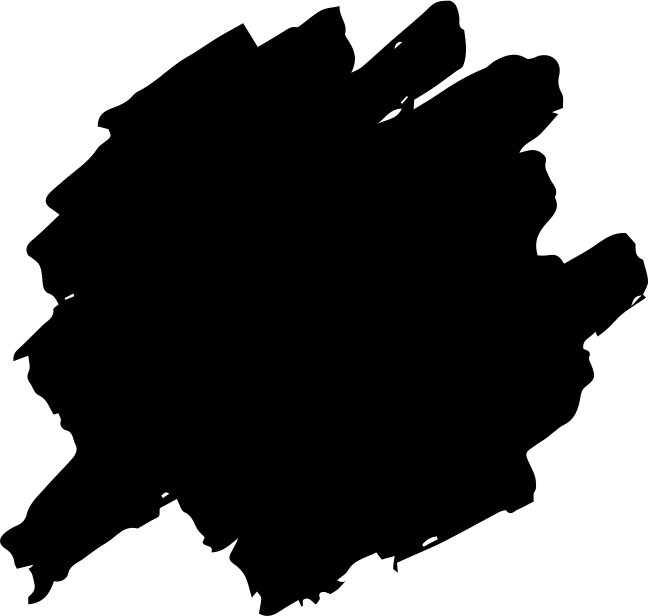 Your Company
Q2. |  20230
Our Approach and Methodology
Please enter your title here
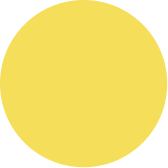 Please enter your title here
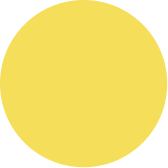 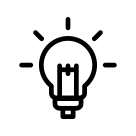 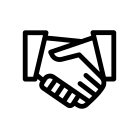 Lorem ipsum dolor sit amet, consectetur adipiscing elit, sed do eiusmod tempor incididunt ut labore et dolore magna aliqua.
Lorem ipsum dolor sit amet, consectetur adipiscing elit, sed do eiusmod tempor incididunt ut labore et dolore magna aliqua.
Please enter your title here
Please enter your title here
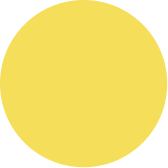 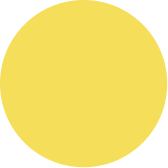 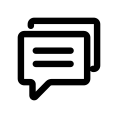 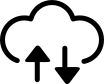 Lorem ipsum dolor sit amet, consectetur adipiscing elit, sed do eiusmod tempor incididunt ut labore et dolore magna aliqua.
Lorem ipsum dolor sit amet, consectetur adipiscing elit, sed do eiusmod tempor incididunt ut labore et dolore magna aliqua.
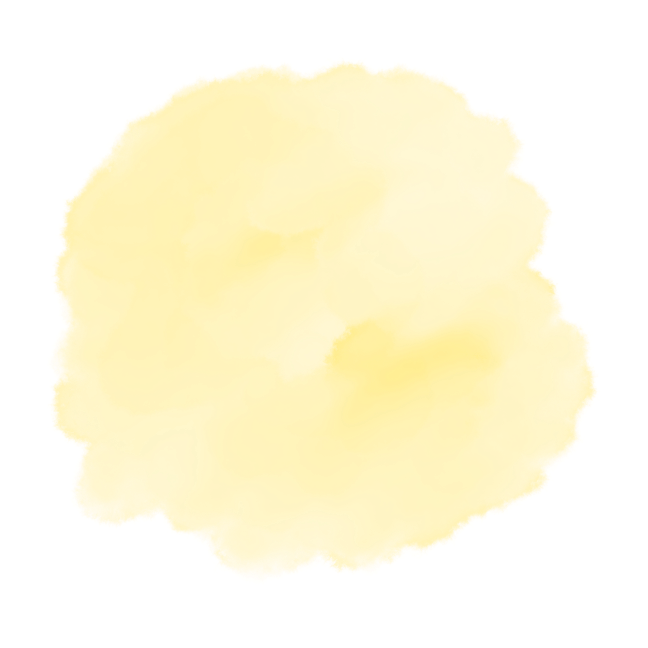 Please enter your title here
4
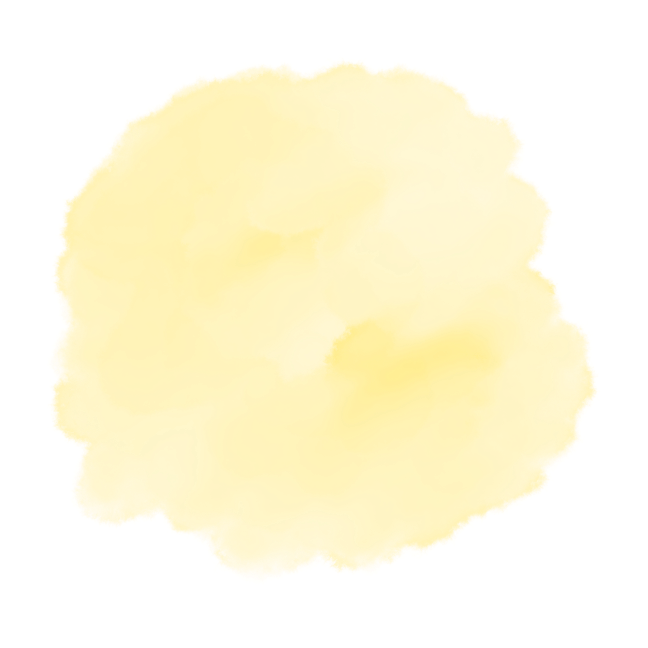 Your Company
Q2. |  20230
Industry Insights
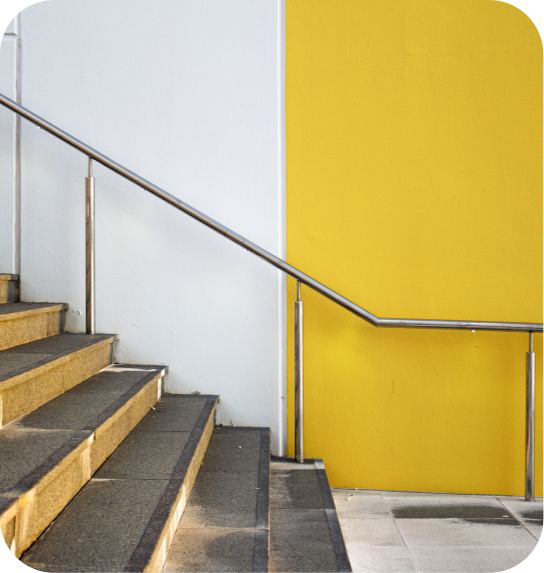 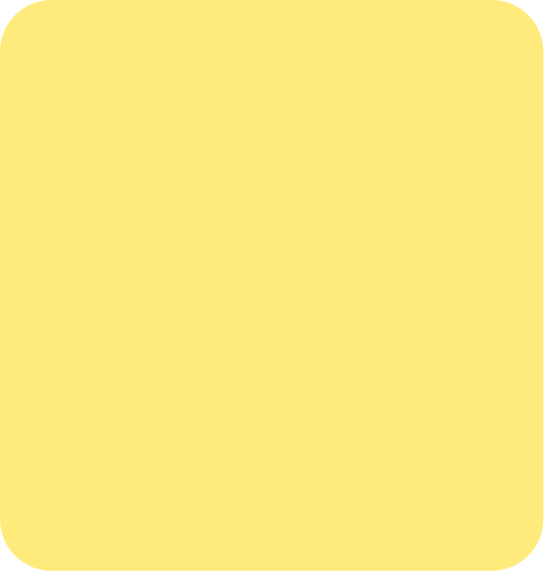 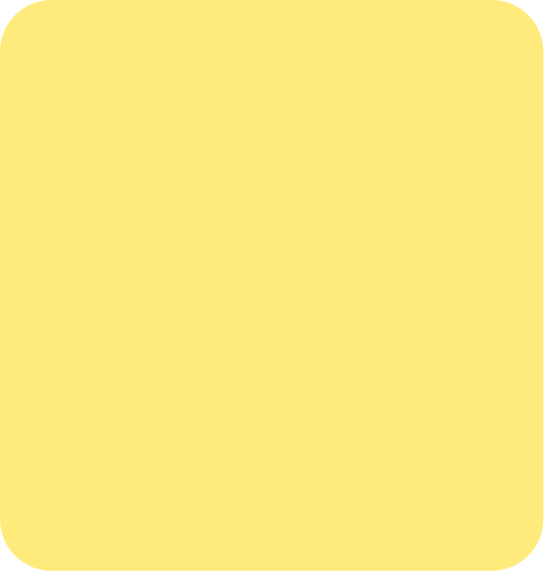 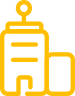 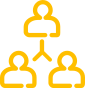 Context 01
Context 02
Write your content here
Write your content here
Lorem ipsum dolor sit amet, adipiscing elit, sed do eiusmod tempor incididunt
ut labore dolore magna aliqua. Ut enim ad minim veniam,
Lorem ipsum dolor sit amet, adipiscing elit, sed do eiusmod tempor incididunt ut labore dolore magna aliqua. Ut enim ad minim veniam,
Please enter your title here
5
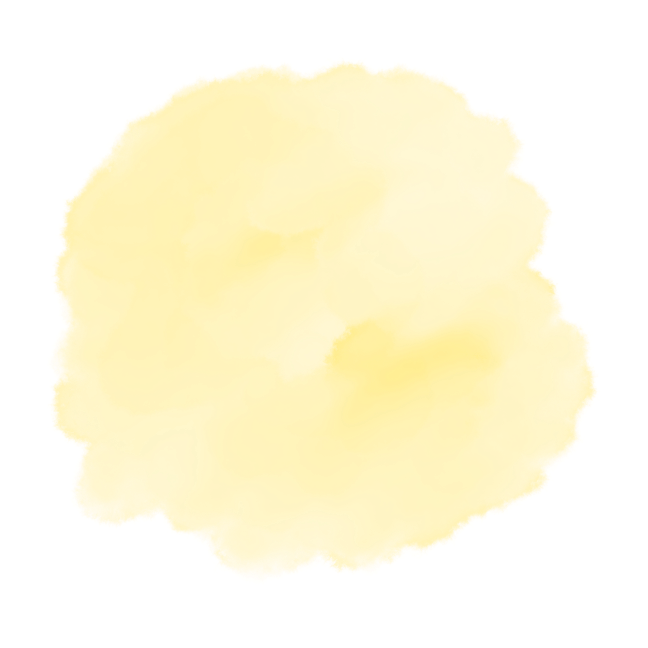 Your Company
Q2. |  20230
Our Services
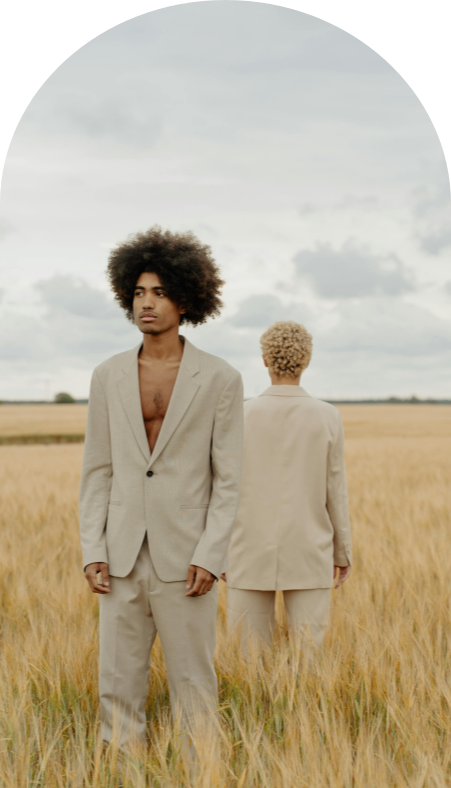 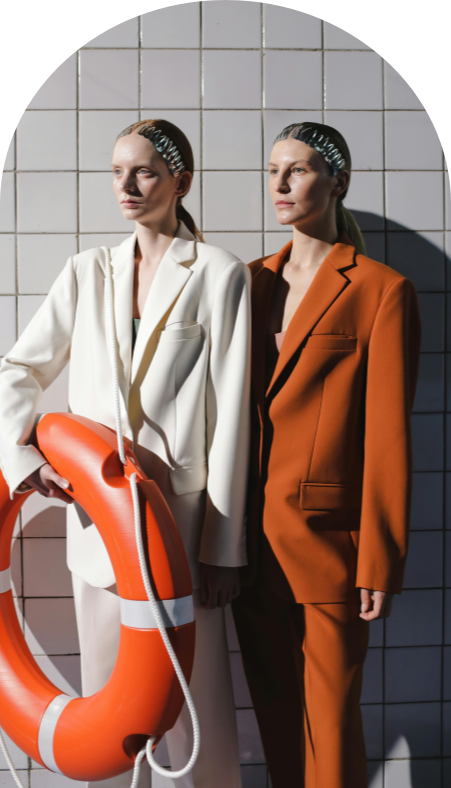 Write your content here
Lorem ipsum dolor sit amet, adipiscing elit, sed do eiusmod tempor incididunt ut labore et dolore aliqua. Ut enim ad minim veniam, quis nostrud.
Write your content here
Lorem ipsum dolor sit amet, adipiscing elit, sed do eiusmod tempor incididunt ut labore et dolore aliqua. Ut enim ad minim veniam, quis nostrud.
Please enter your title here
The portrait used is a sample image.
6
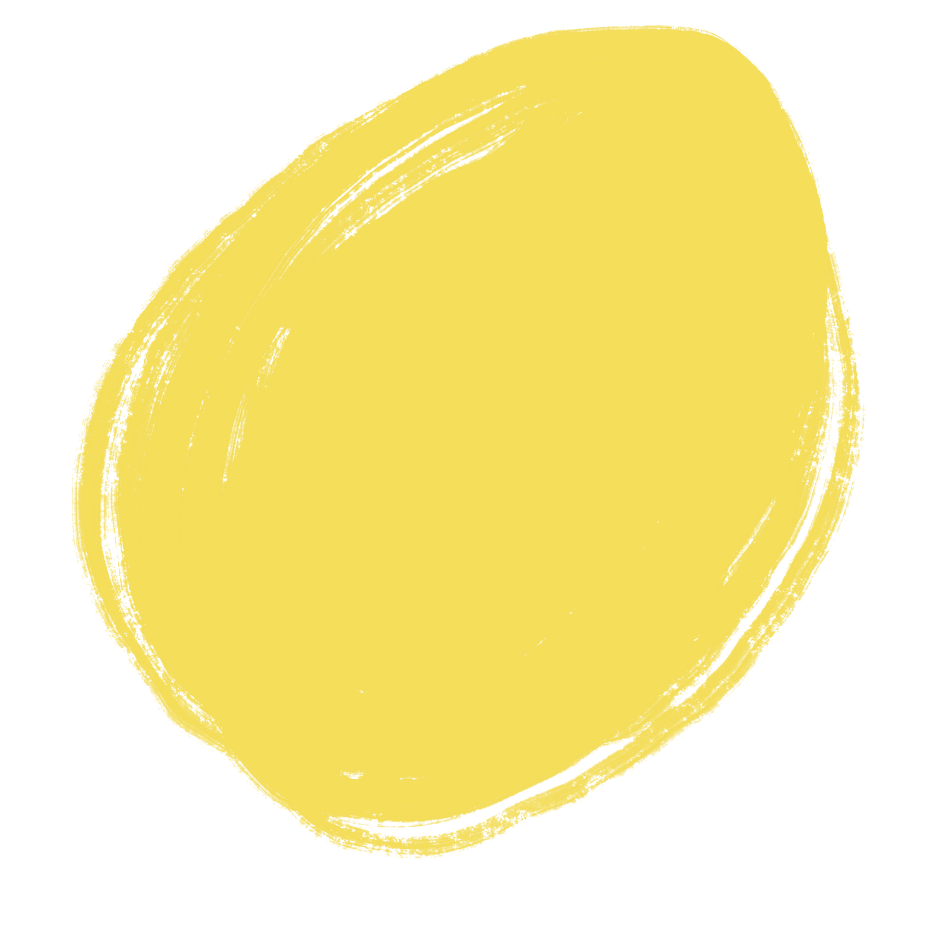 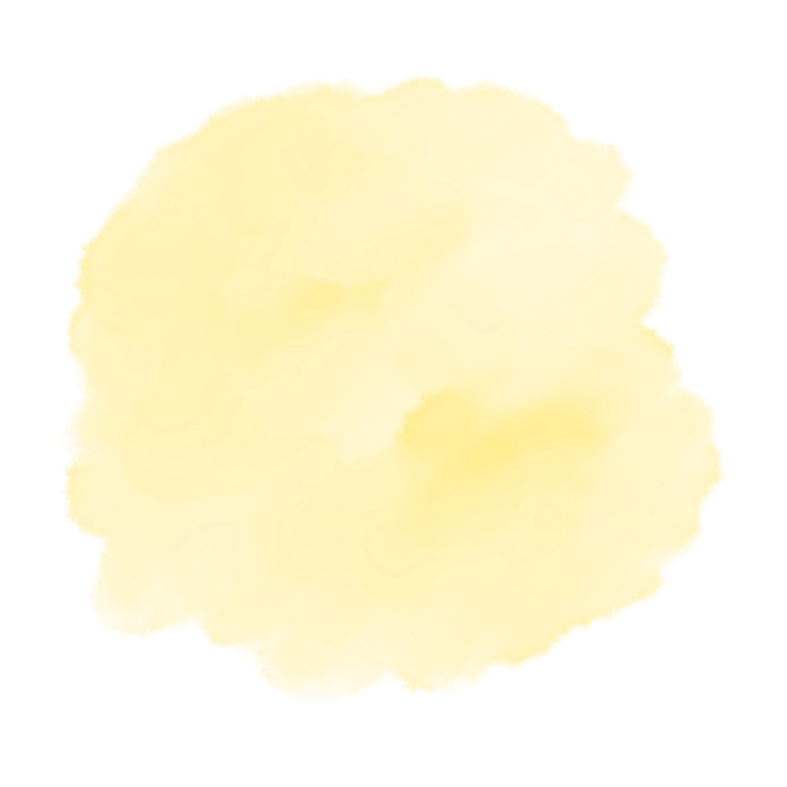 Your Company
Q2. |  20230
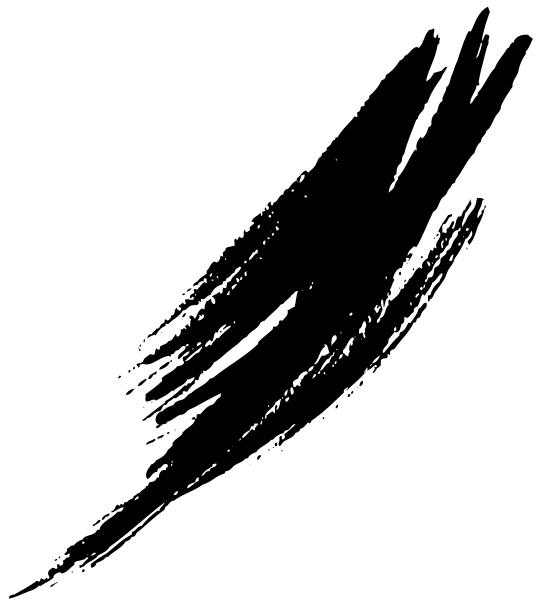 Pricing Plans
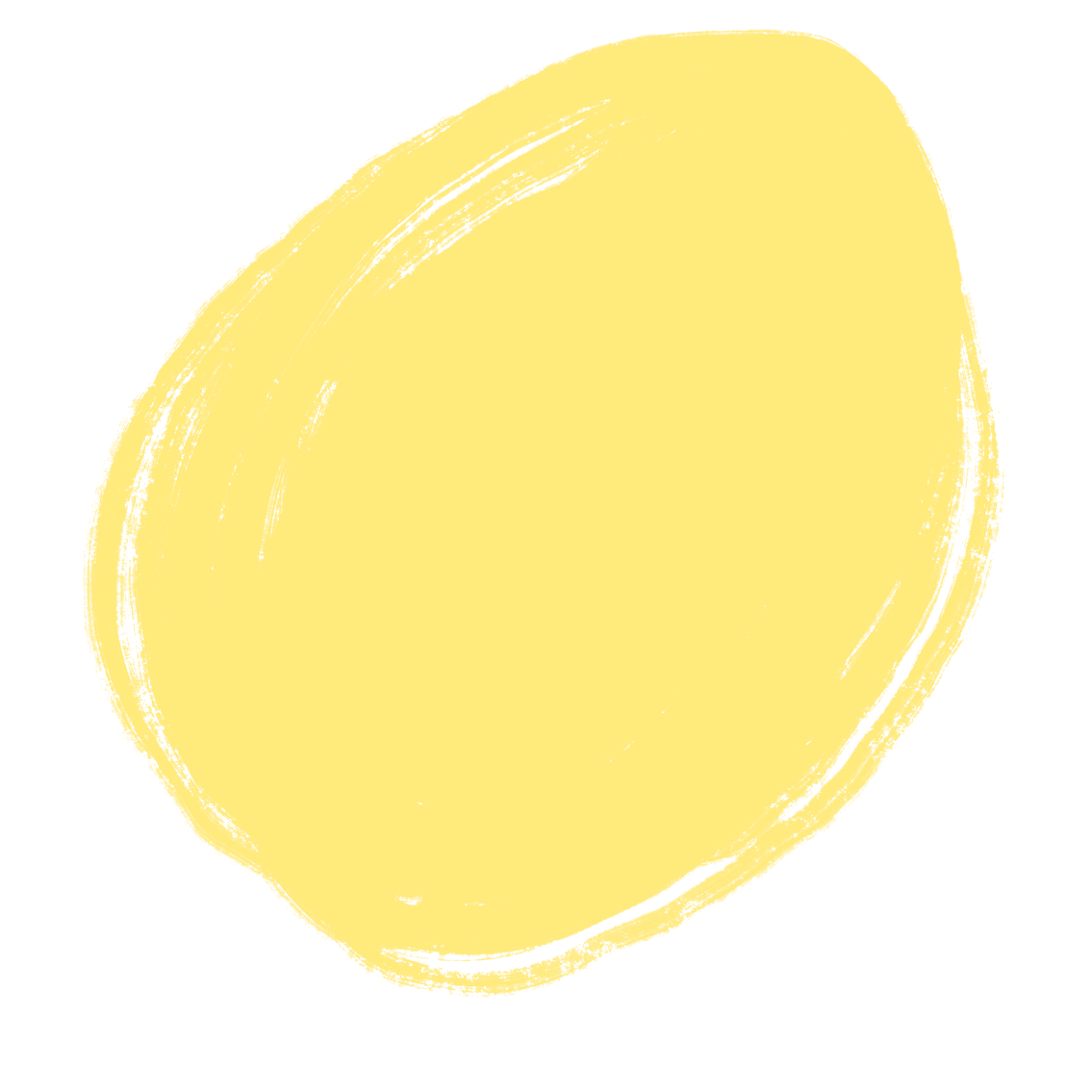 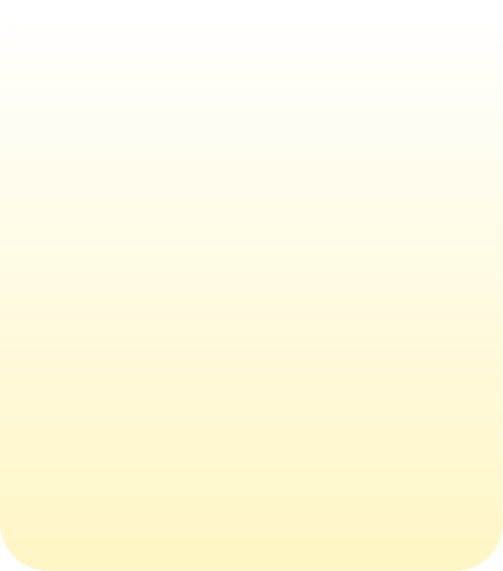 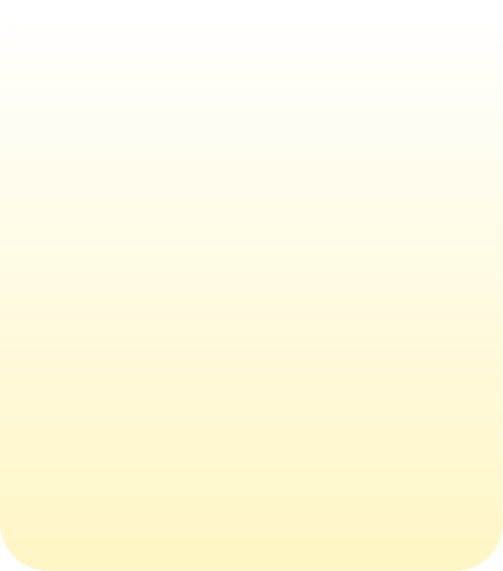 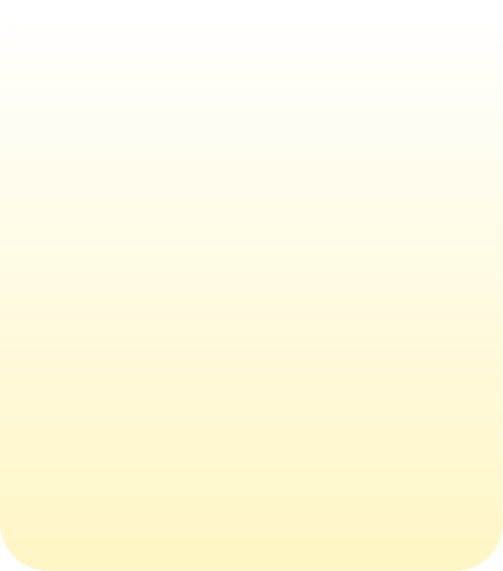 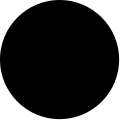 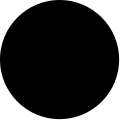 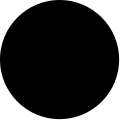 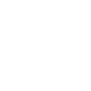 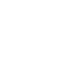 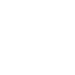 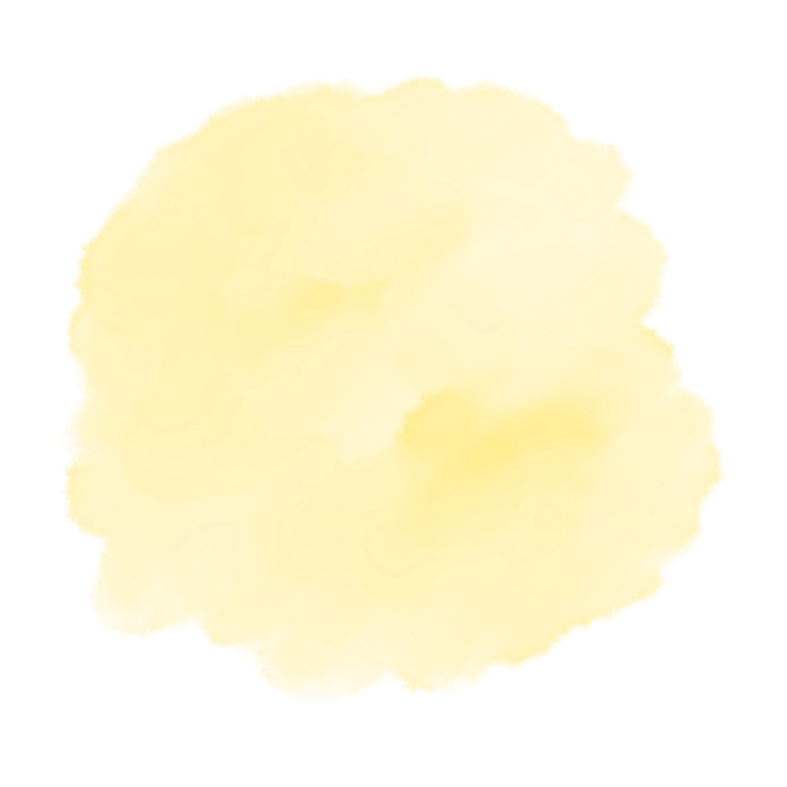 Write your content here
Write your content here
Write your content here
Lorem ipsum dolor sit amet elit, sed do eiusmod tempor incididunt ut labore et dolore magna aliqua. Ut enim ad minim veniam.
Lorem ipsum dolor sit amet elit, sed do eiusmod tempor incididunt ut labore et dolore magna aliqua. Ut enim ad minim veniam.
Lorem ipsum dolor sit amet elit, sed do eiusmod tempor incididunt ut labore et dolore magna aliqua. Ut enim ad minim veniam.
Please enter your title here
7
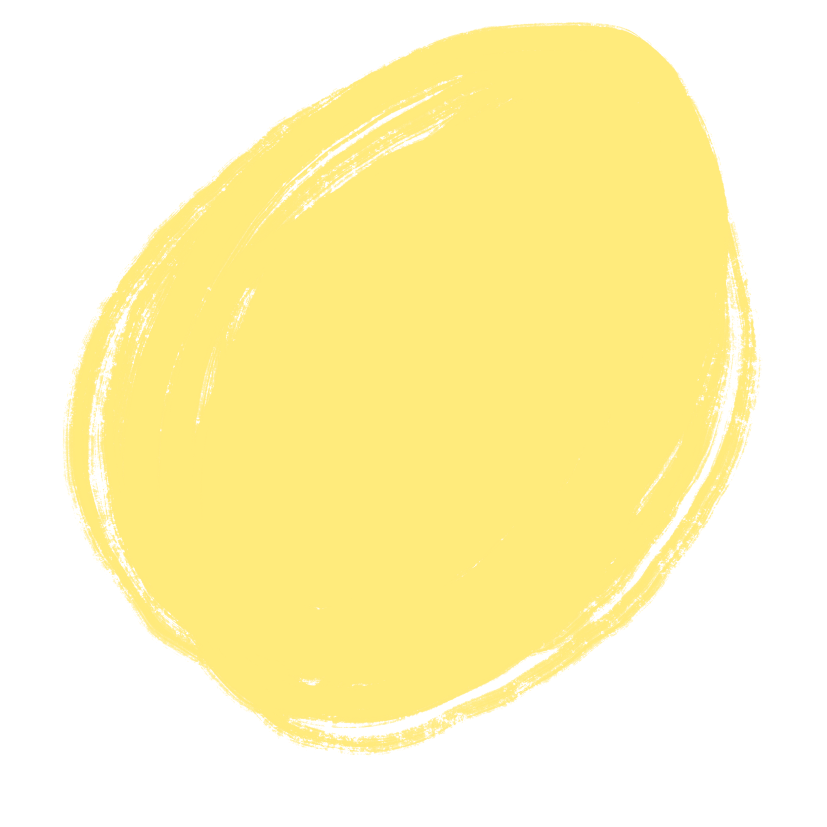 Your Company
Q2. |  20230
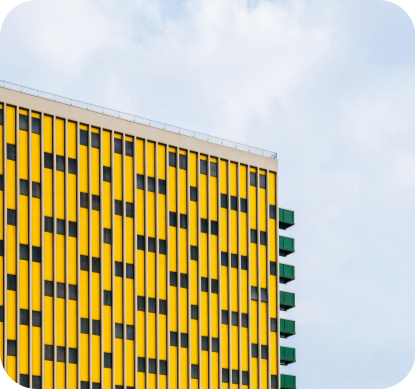 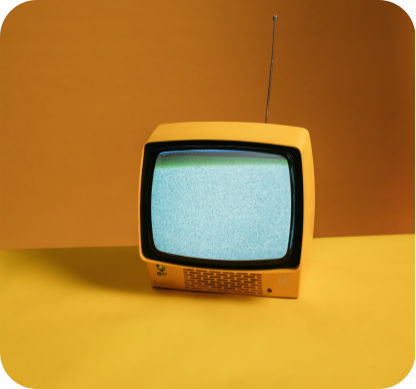 Our Strategic
Planning
Lorem ipsum dolor sit amet, consectetur adipiscing elit, sed do eiusmod tempor incididunt ut labore et dolore magna aliqua. Ut enim ad minim veniam, quis nostrud exercitation .

Duis aute irure dolor in reprehenderit in voluptate velit esse cillum dolore eu fugiat nulla pariatur. Excepteur sint occaecat cupidatat non proident.
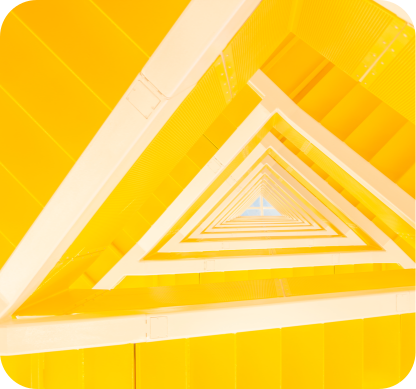 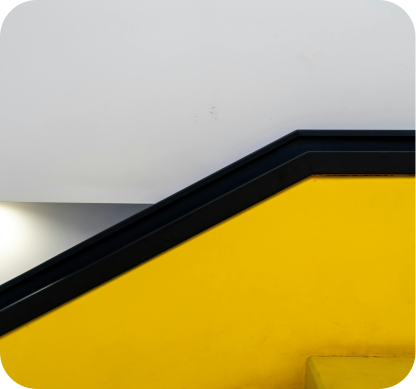 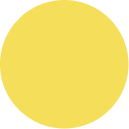 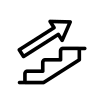 Please enter a brief description
Please enter your title here
8
Your Company
Q2. |  20230
Our Operational Optimization
Write your content here
Write your content here
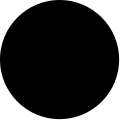 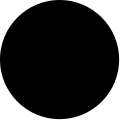 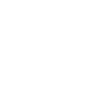 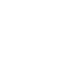 Lorem ipsum dolor sit amet elit, sed do eiusmod tempor incididunt ut labore et dolore magna aliqua. Ut enim ad minim veniam.
Lorem ipsum dolor sit amet elit, sed do eiusmod tempor incididunt ut labore et dolore magna aliqua. Ut enim ad minim veniam.
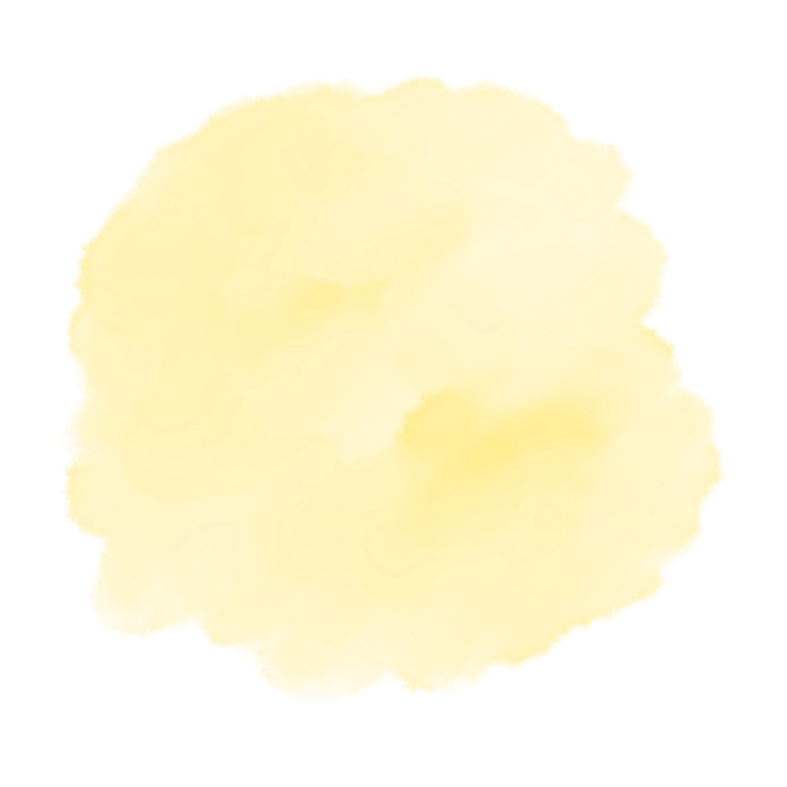 Write your content here
Write your content here
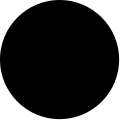 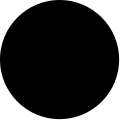 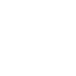 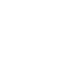 Lorem ipsum dolor sit amet elit, sed do eiusmod tempor incididunt ut labore et dolore magna aliqua. Ut enim ad minim veniam.
Lorem ipsum dolor sit amet elit, sed do eiusmod tempor incididunt ut labore et dolore magna aliqua. Ut enim ad minim veniam.
Please enter your title here
9
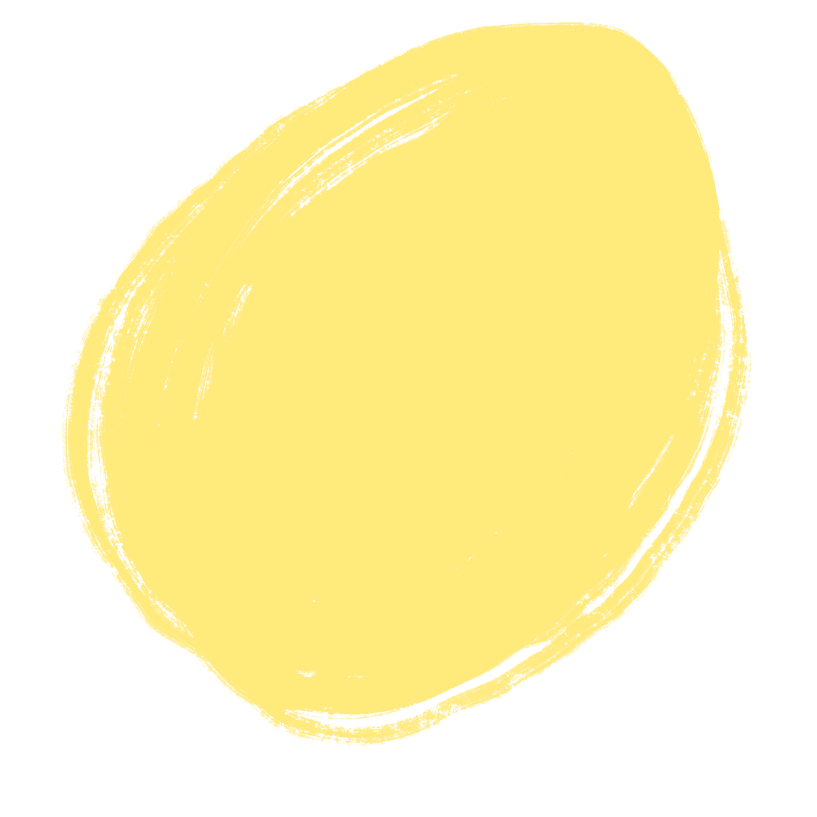 Your Company
Q2. |  20230
Innovative Technology Solutions
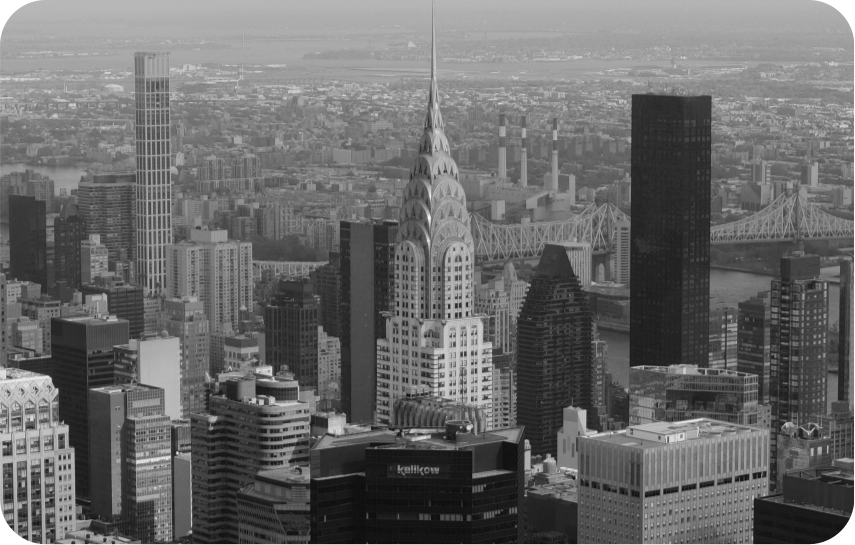 Please enter your title here
Lorem ipsum dolor sit amet, consectetur adipiscing elit, sed do eiusmod tempor incididunt ut labore et dolore magna aliqua.
ullamco laboris nisi ut aliquip ex ea commodo consequat. Sunt in culpa qui officia deserunt mollit anim id est laborum. Sed ut perspiciatis unde omnis iste natus error sit voluptatem.
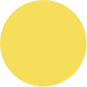 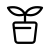 Please enter a brief description
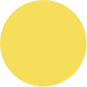 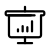 Please enter a brief description
Please enter your title here
10
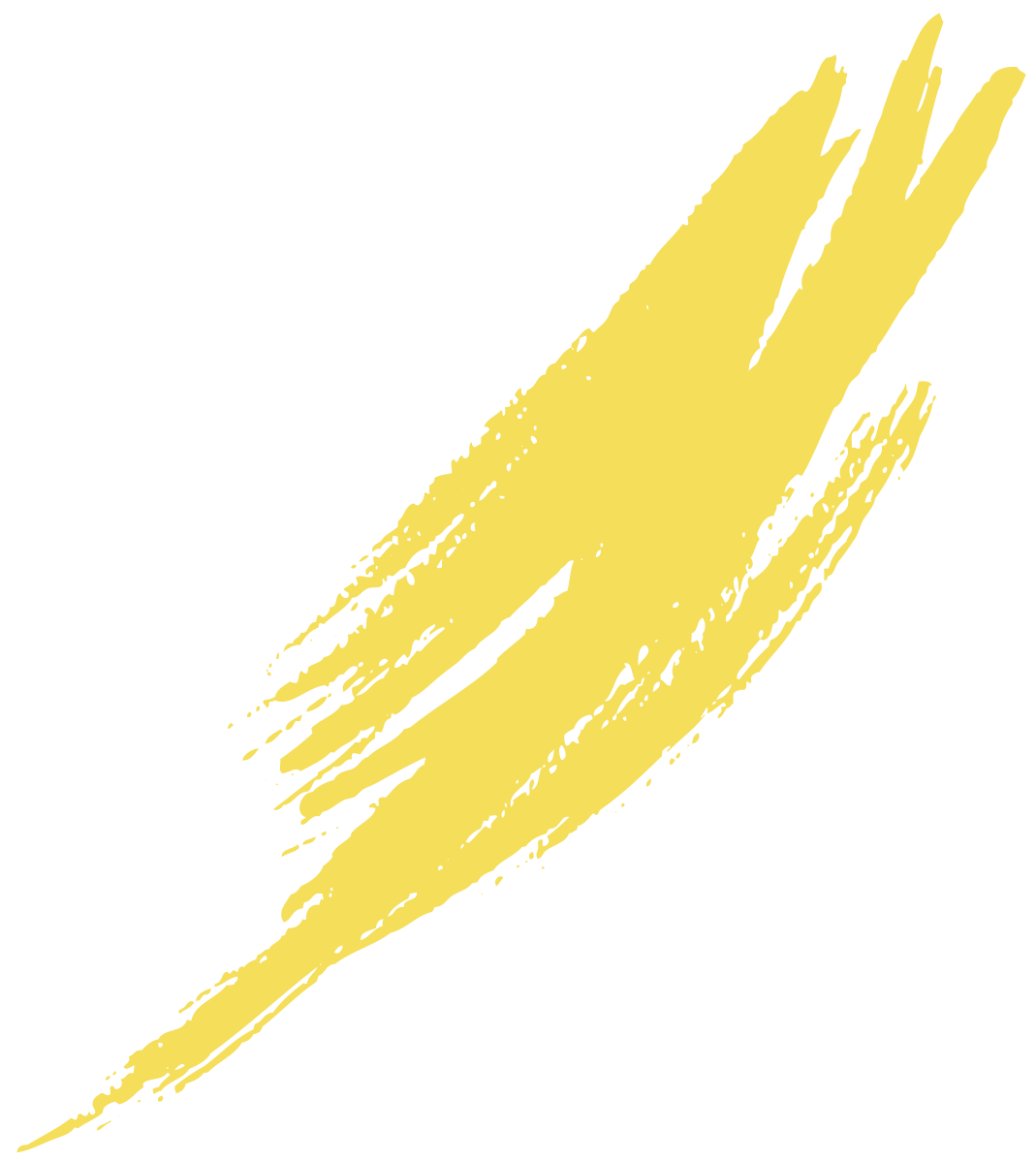 Your Company
Q2. |  20230
Contact Us
Please enter a brief description
Lorem ipsum dolor sit amet, consectetur adipiscing elit, sed do eiusmod tempor incididunt ut labore et dolore magna aliqua. Ut enim ad minim veniam, quis nostrud exercitation ullamco.
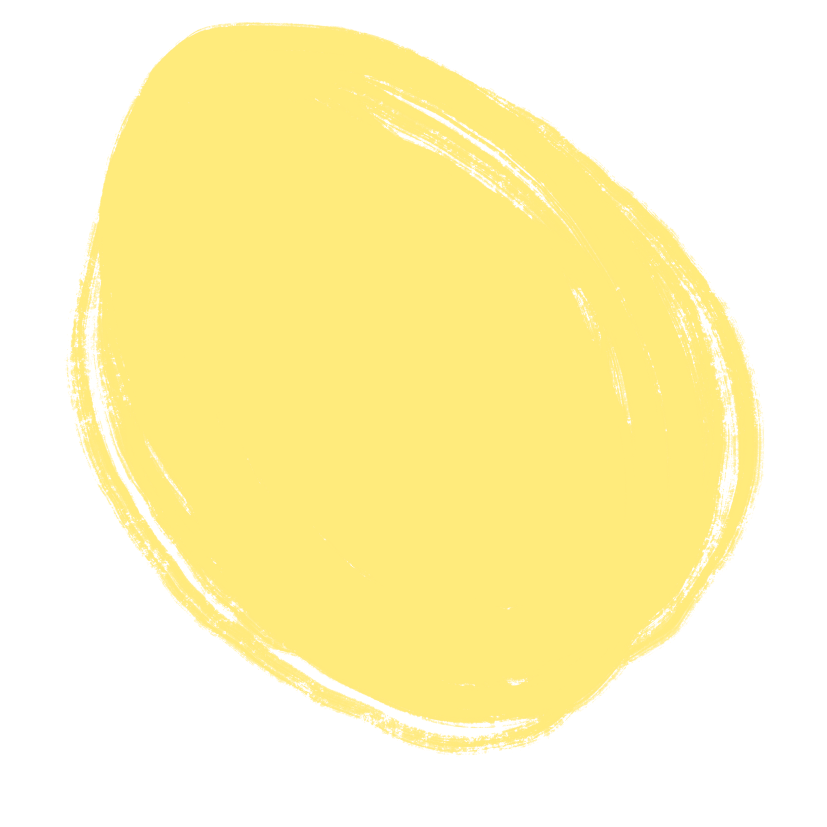 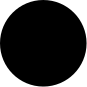 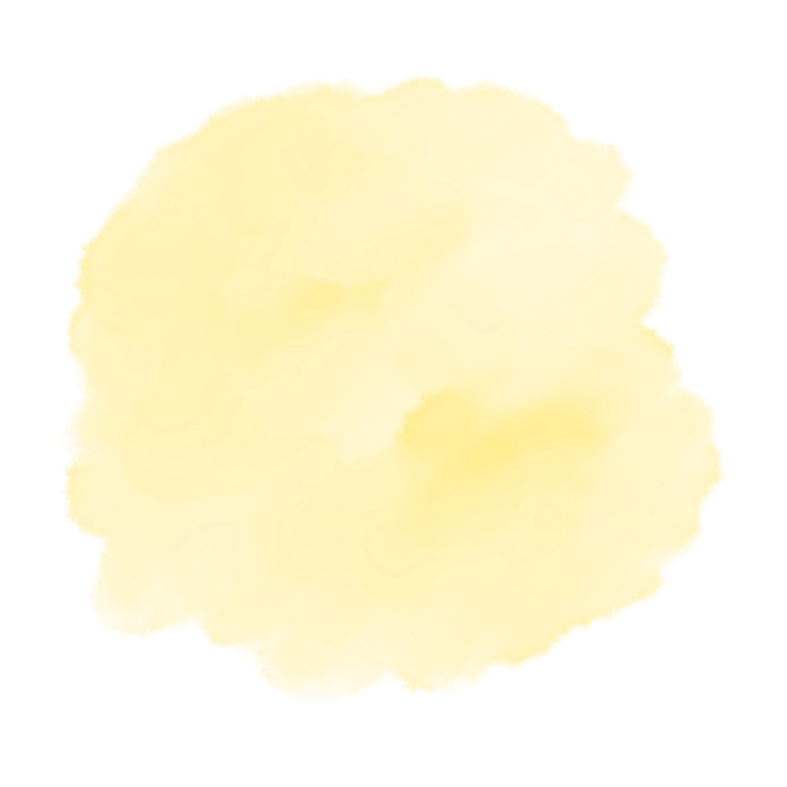 Presented by Your Name
123-456-7890
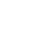 Please enter the subtitle here
Please enter the subtitle here
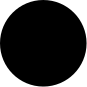 yourname@email.com
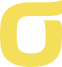 Your Company
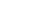 Please enter the subtitle here
Please enter your title here
11
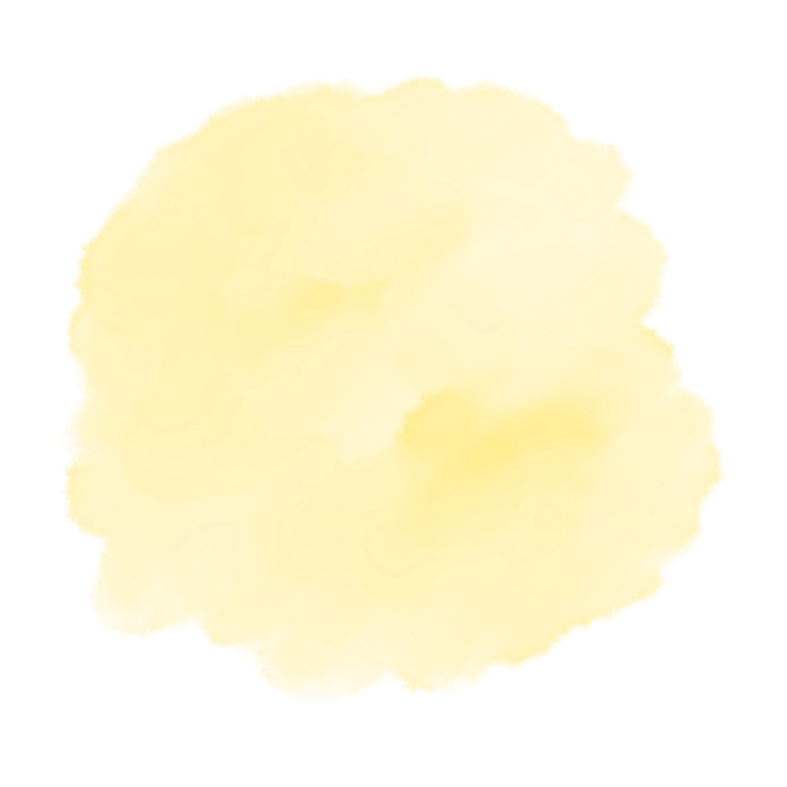 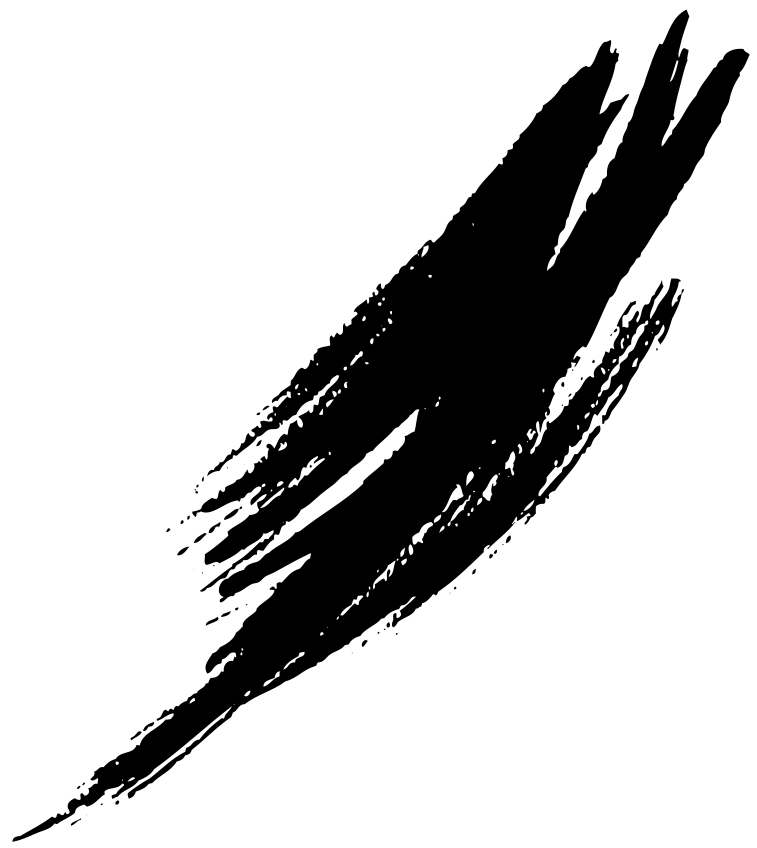 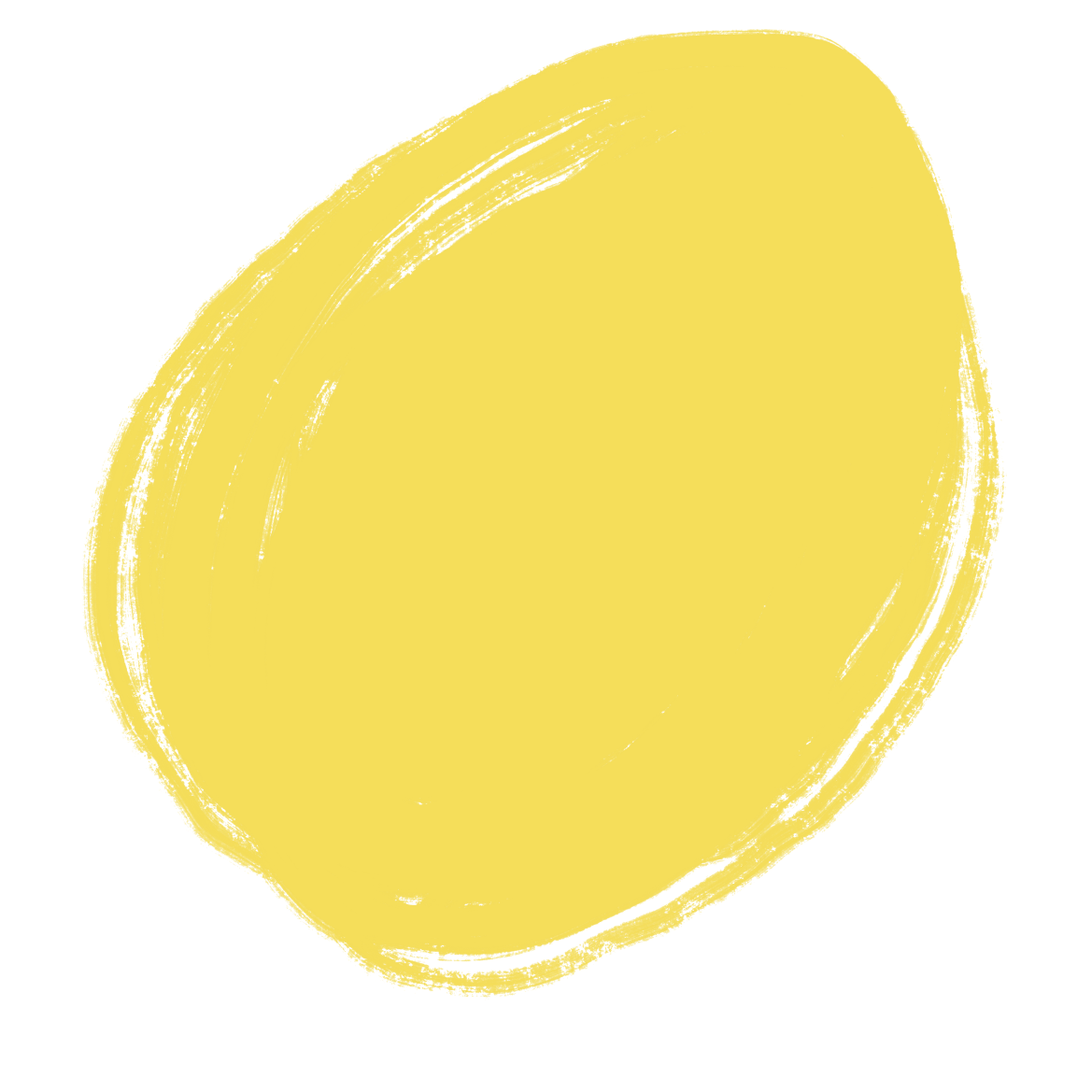 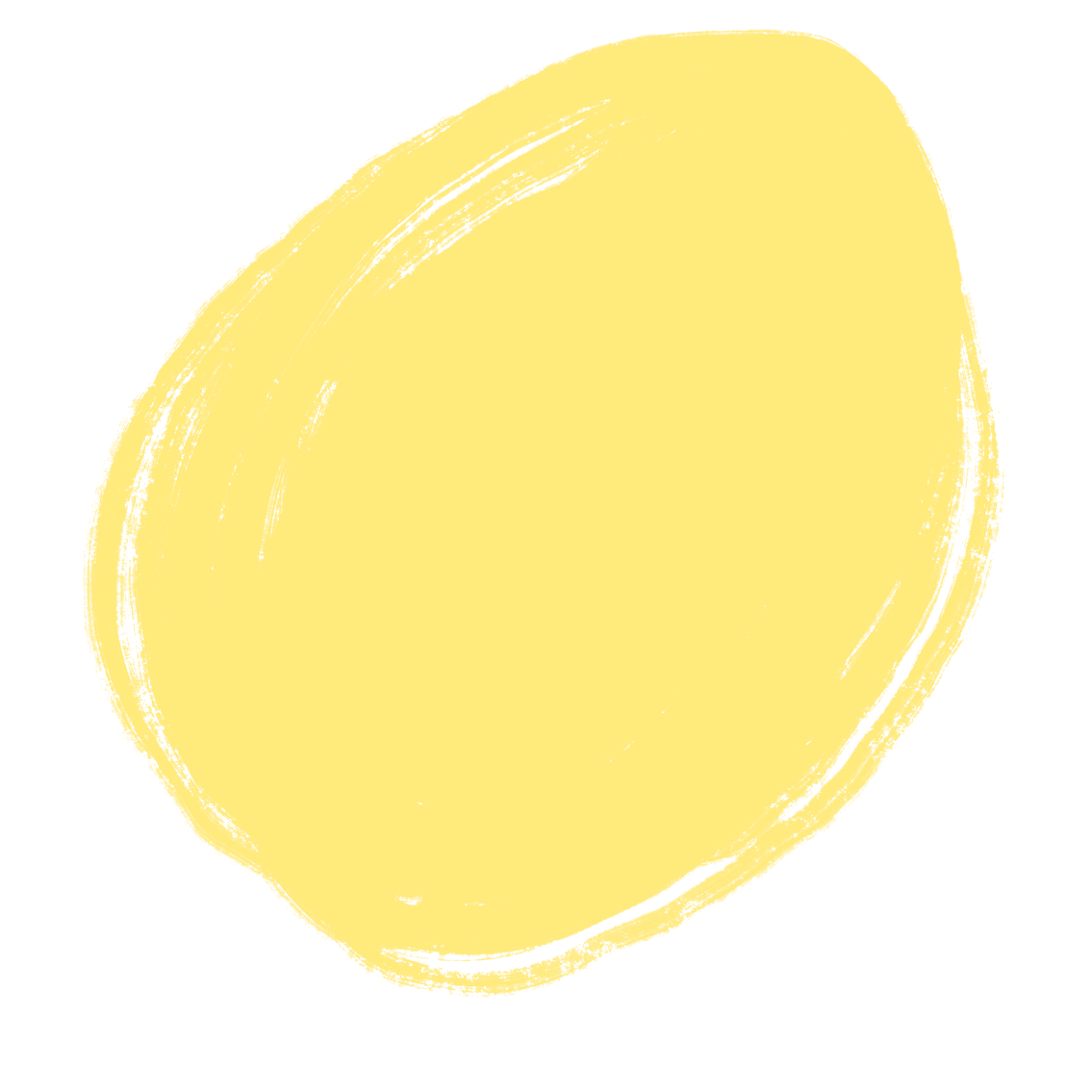 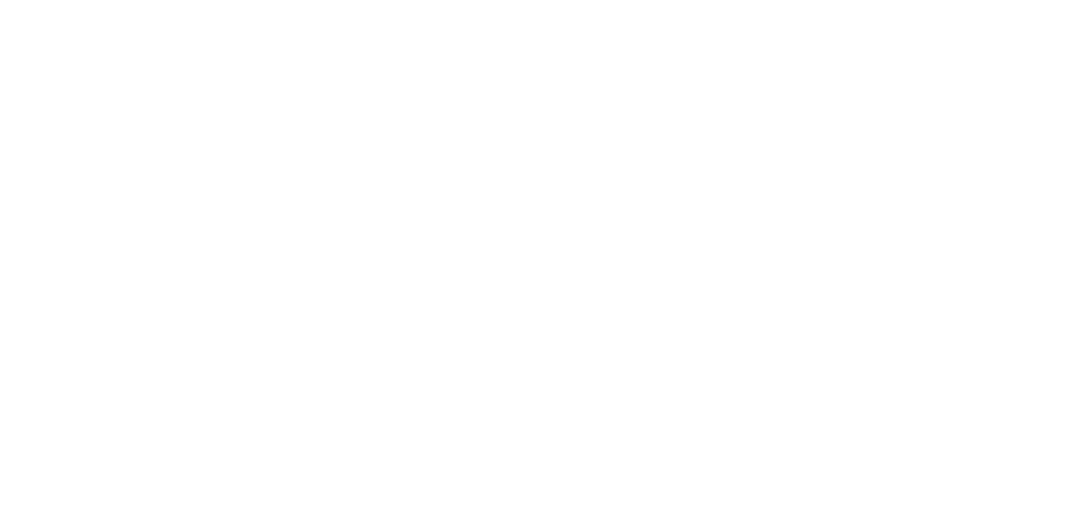 Closing Page
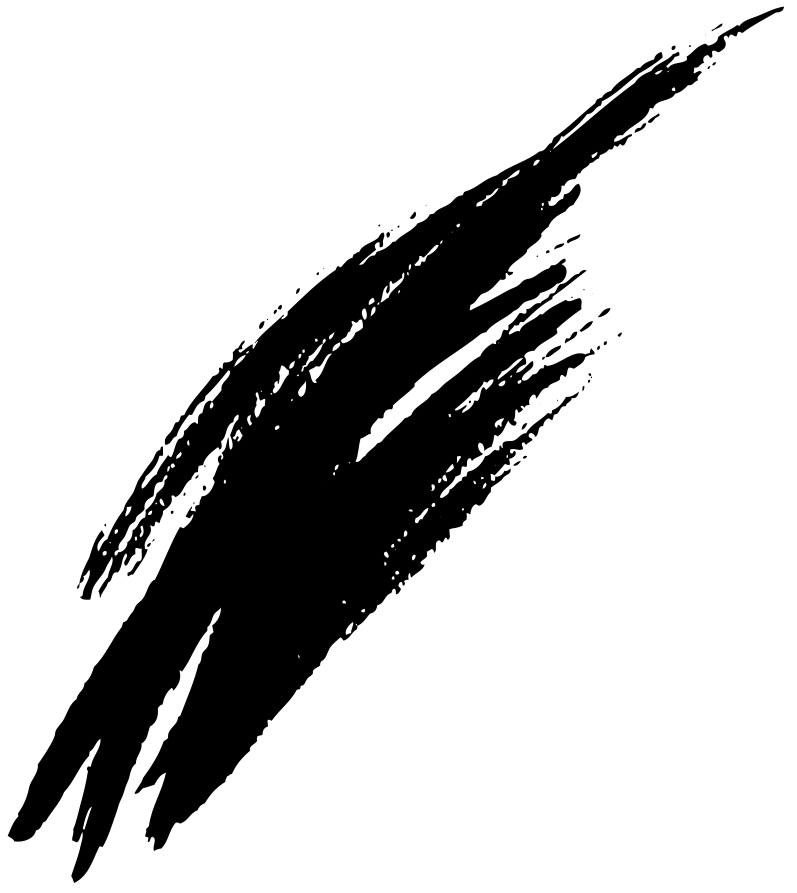 Thank You
Lorem ipsum dolor sit amet elit, sed do eiusmod tempor incididunt ut labore et dolore magna aliqua. Ut enim ad minim veniam.
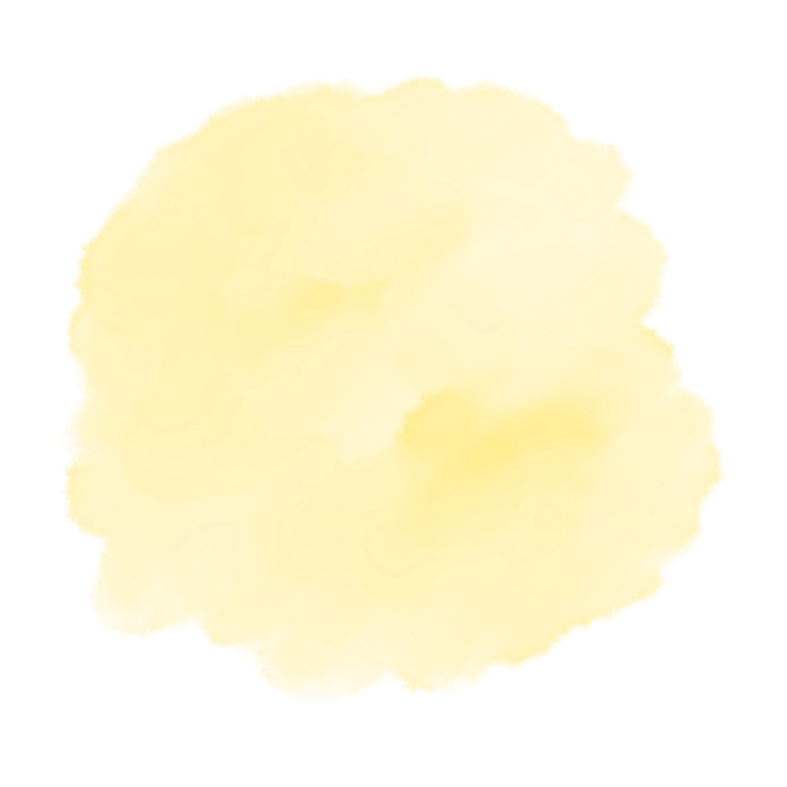 www.yourcompany.com